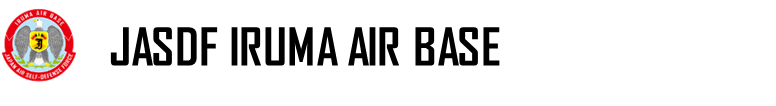 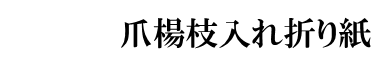 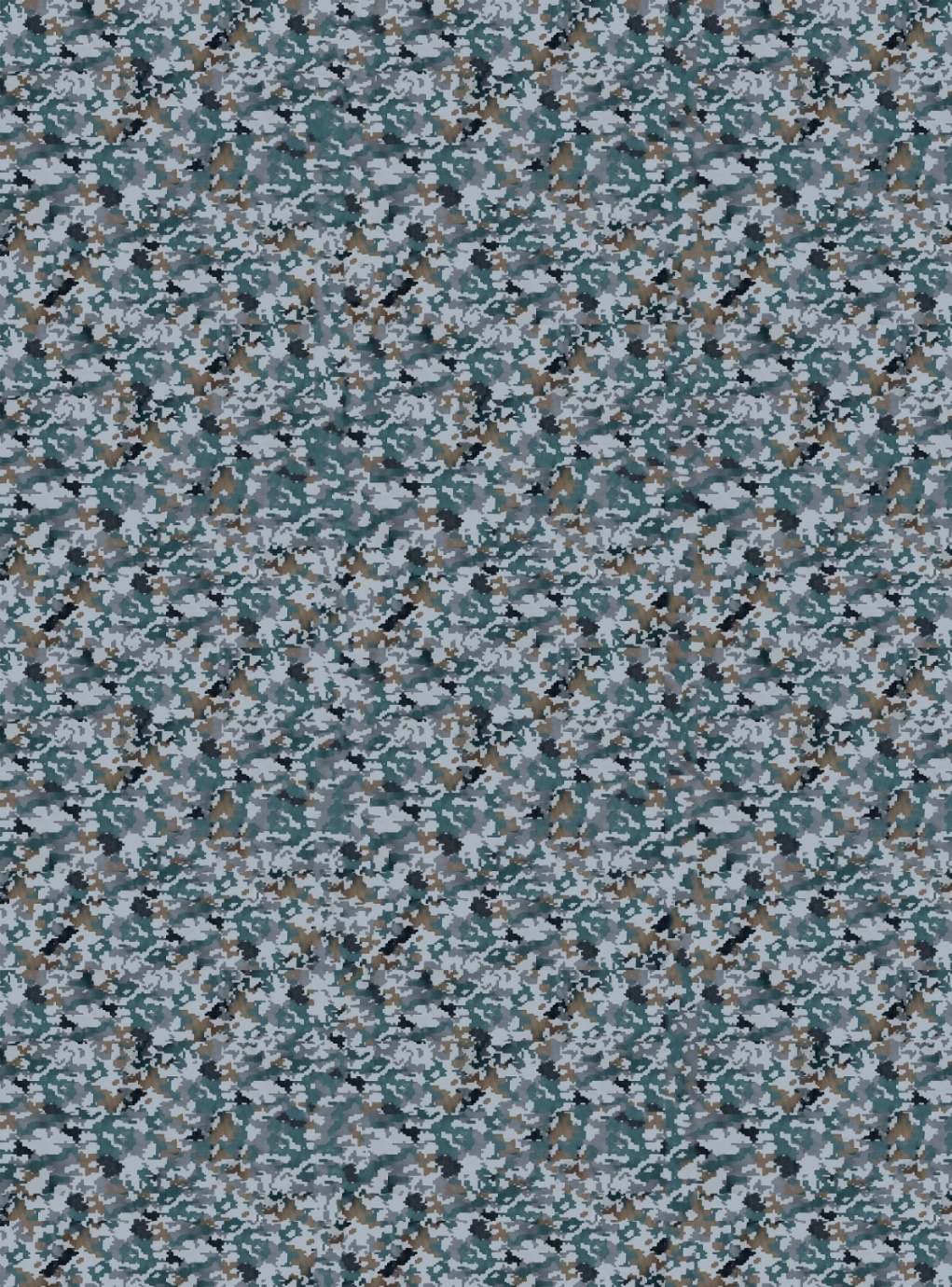 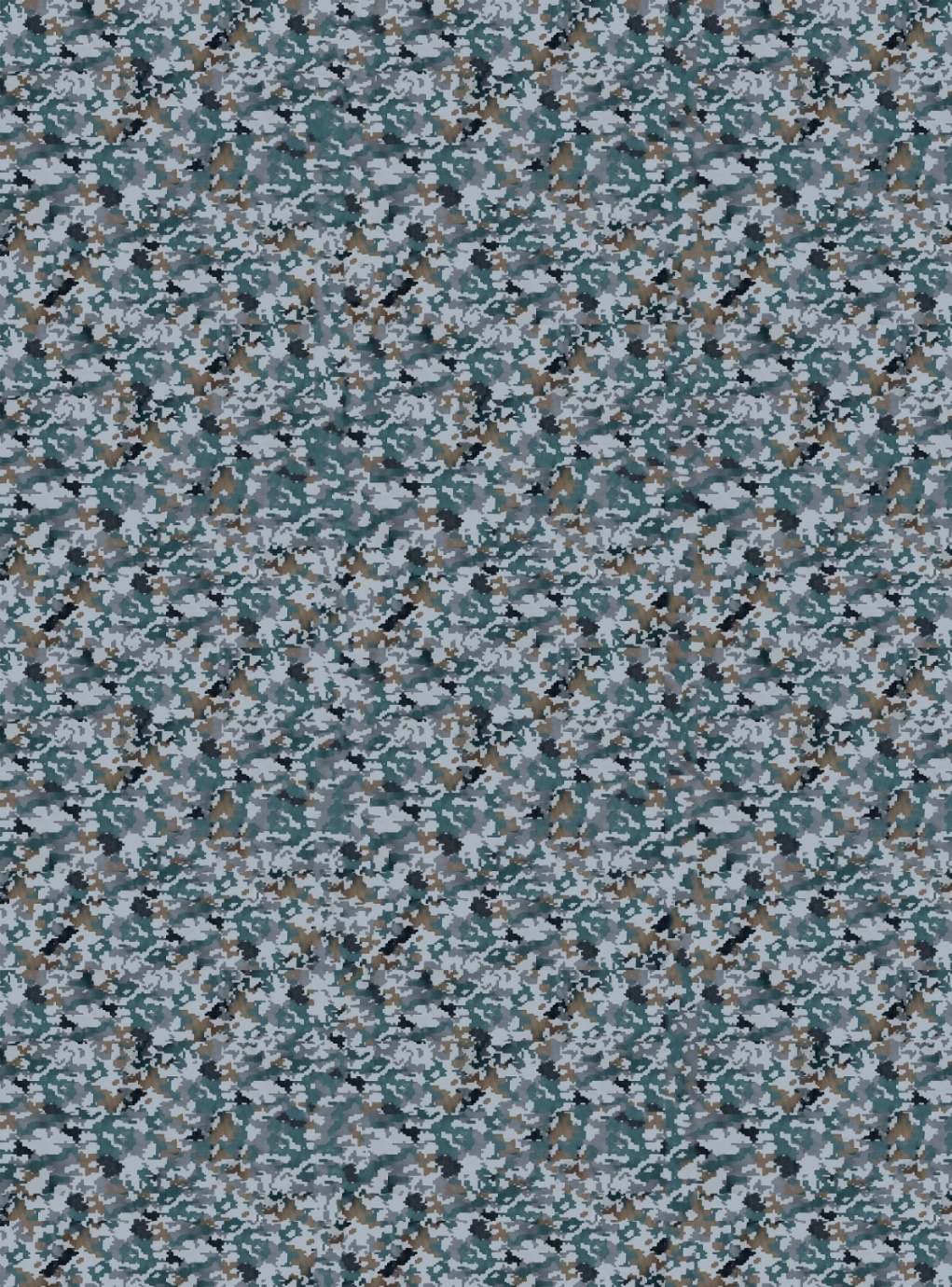 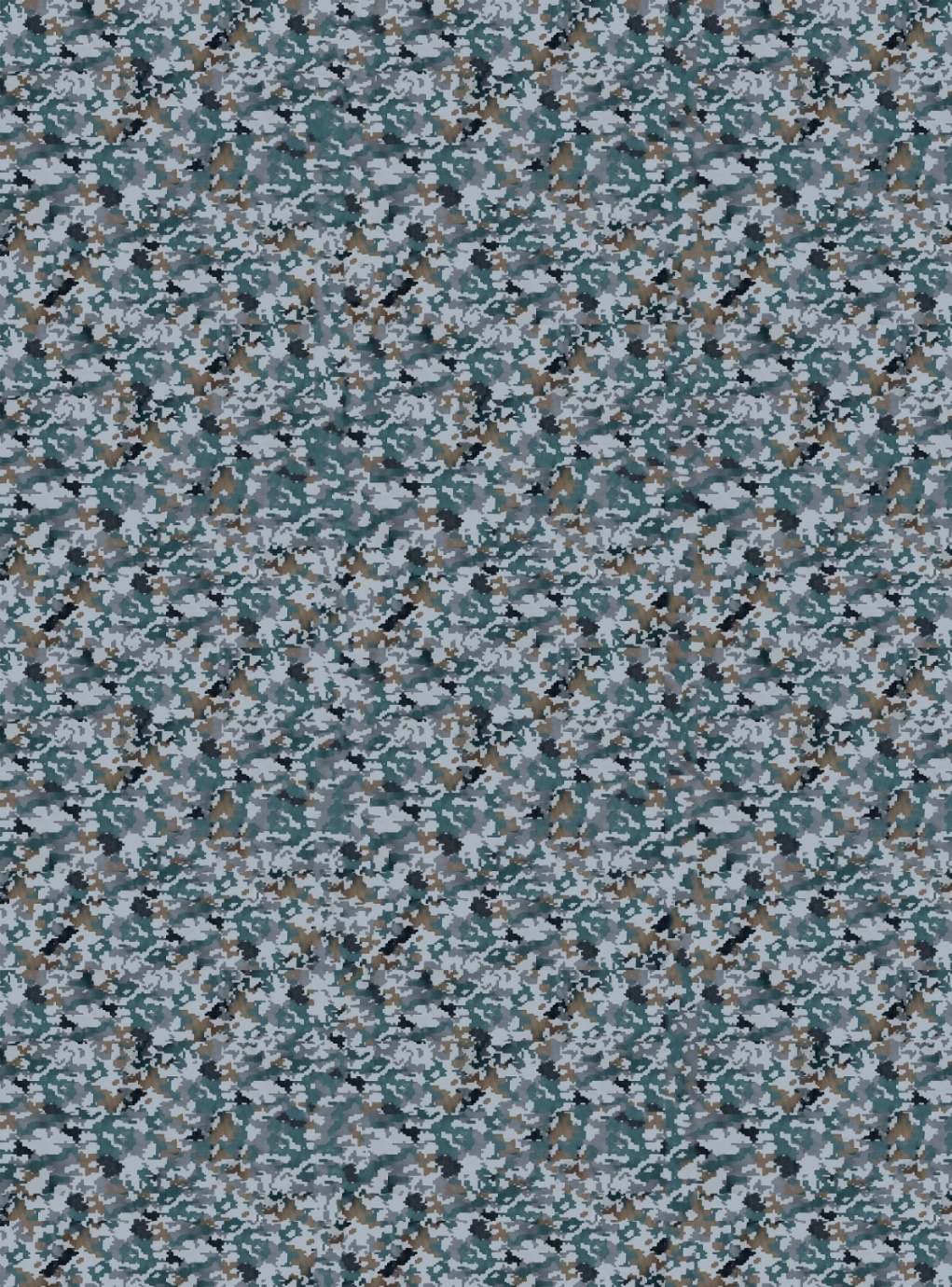 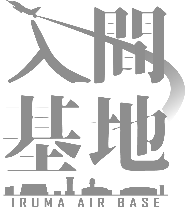 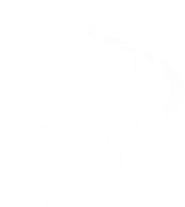 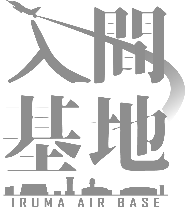 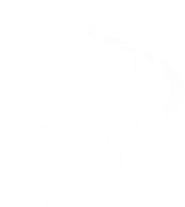 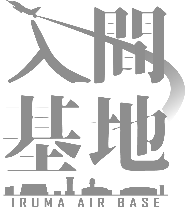 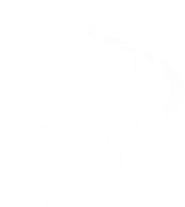 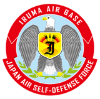 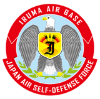 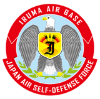 NAME
NAME
NAME
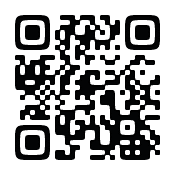 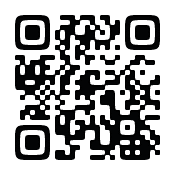 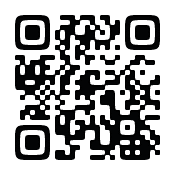 カット位置
カット位置
※　紙を切る際は、手を切らないようにご注意ください。
　　 Ａ４用紙サイズでの印刷を目安にしております。
山折り
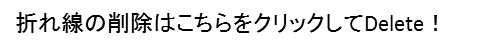 谷折り
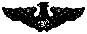 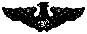 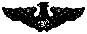 ←上記データのNAME の部分を書き換えることができます。
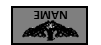 航空自衛隊入間基地　爪楊枝入れ折り紙　航空迷彩Ver.2